CHÀO MỪNG CÁC EM 
ĐẾN VỚI BÀI HỌC 
NGÀY HÔM NAY!
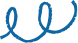 KHỞI ĐỘNG
Em hãy trình bày khái niệm đường trung tuyến; định lí sự đồng quy của ba đường trung tuyến; tính chất trọng tâm.
Em hãy trình bày khái niệm đường phân giác, định lí về sự đồng quy của ba đường phân giác.
Em hãy trình bày khái niệm đường trung trực, định lí về sự đồng quy của ba đường trung trực.
Em hãy trình bày khái niệm đường cao, định lí về sự đồng quy của ba đường cao.
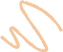 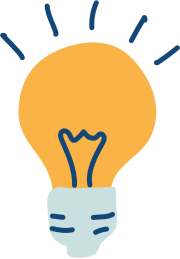 CHƯƠNG IX. QUAN HỆ GIỮA CÁC YẾU TỐ TRONG MỘT TAM GIÁC
BÀI LUYỆN TẬP CHUNG TRANG 82
Giải
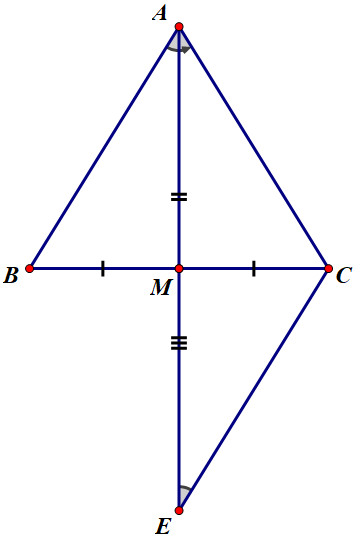 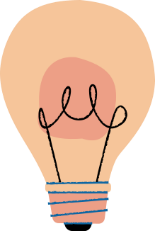 Giải
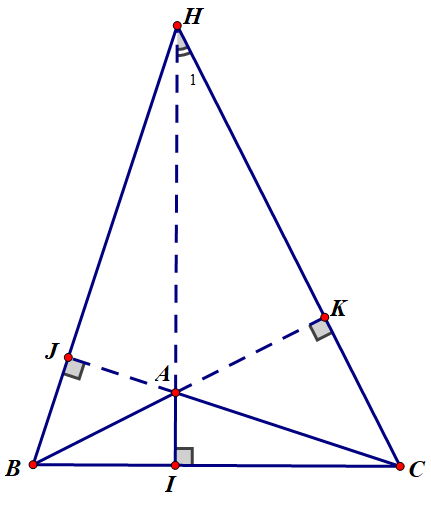 LUYỆN TẬP
Bài 9.31 (Tr83)
Chứng minh rằng tam giác có đường trung tuyến và đường cao xuất phát từ cùng một đỉnh trùng nhau là một tam giác cân.
Giải
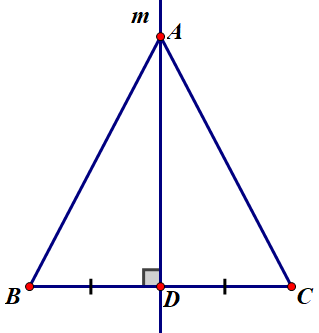 Bài 9.32 (Tr83)
Cho ba điểm phân biệt thẳng hàng A, B, C. Gọi d là đường thẳng vuông góc với AB tại A. Với điểm M thuộc d, M khác A, vẽ đường thẳng CM. Qua B kẻ đường thẳng vuông góc với đường thẳng CM, cắt d tại N. Chúng minh đường thẳng BM vuông góc với đường thẳng CN
Giải
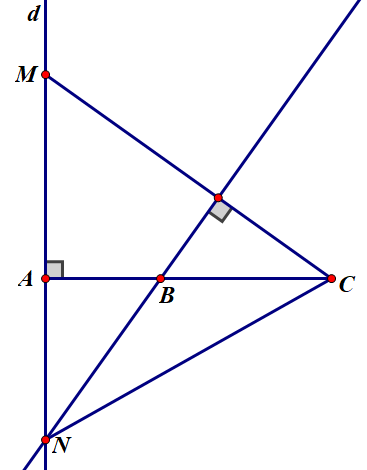 VẬN DỤNG
Bài 9.34 (Tr83)
Cho tam giác ABC. Kẻ tia phân giác At của góc tạo bởi tia AB và tia đối của AC. Chứng minh rằng nếu đường thẳng chứa tia At song song với đường thẳng BC thì tam giác ABC cân tại A.
Giải
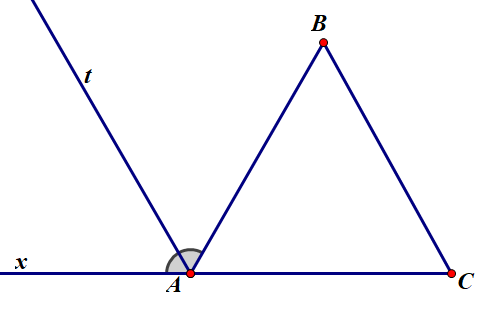 CẢM ƠN CÁC EM 
ĐÃ LẮNG NGHE BÀI HỌC!